ESTUDO  METÓDICO
  O  EVANGELHO  SEGUNDO  O  ESPIRITISMO
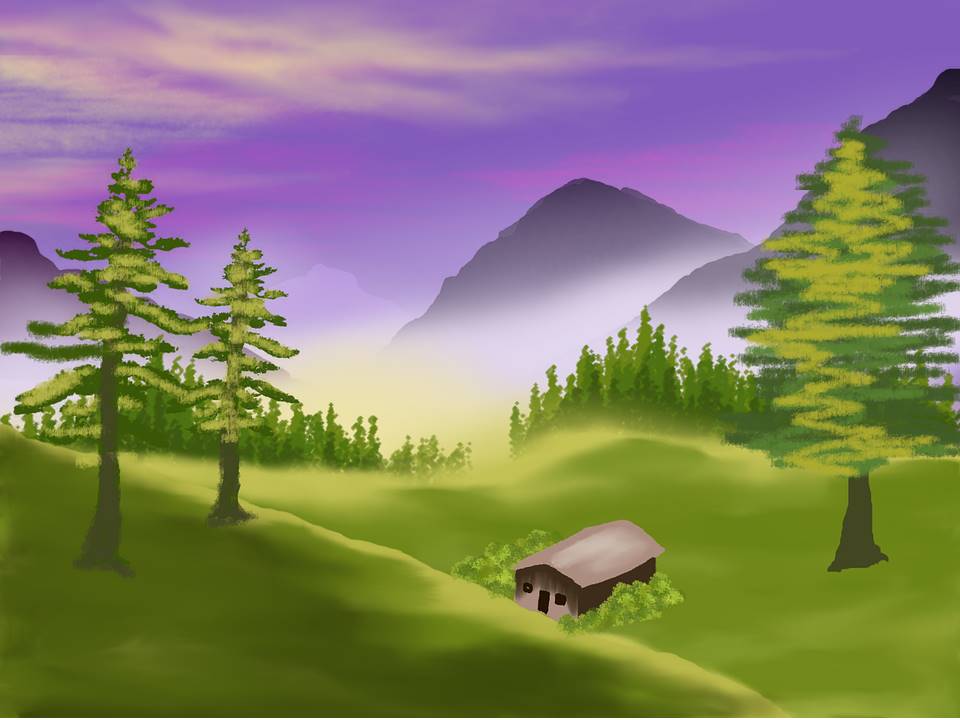 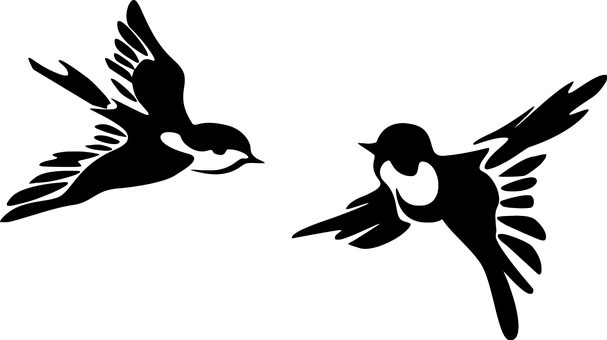 CAPÍTULO  7
2.   AQUELE  QUE  SE  ELEVA  SERÁ  REBAIXADO
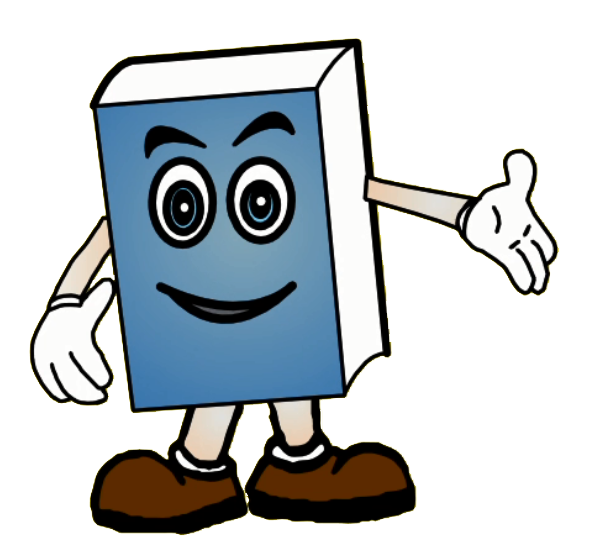 BEM - AVENTURADOS  OS  POBRES  DE  ESPÍRITO
PERGUNTA  DOS  DISCÍPULOS  A    JESUS
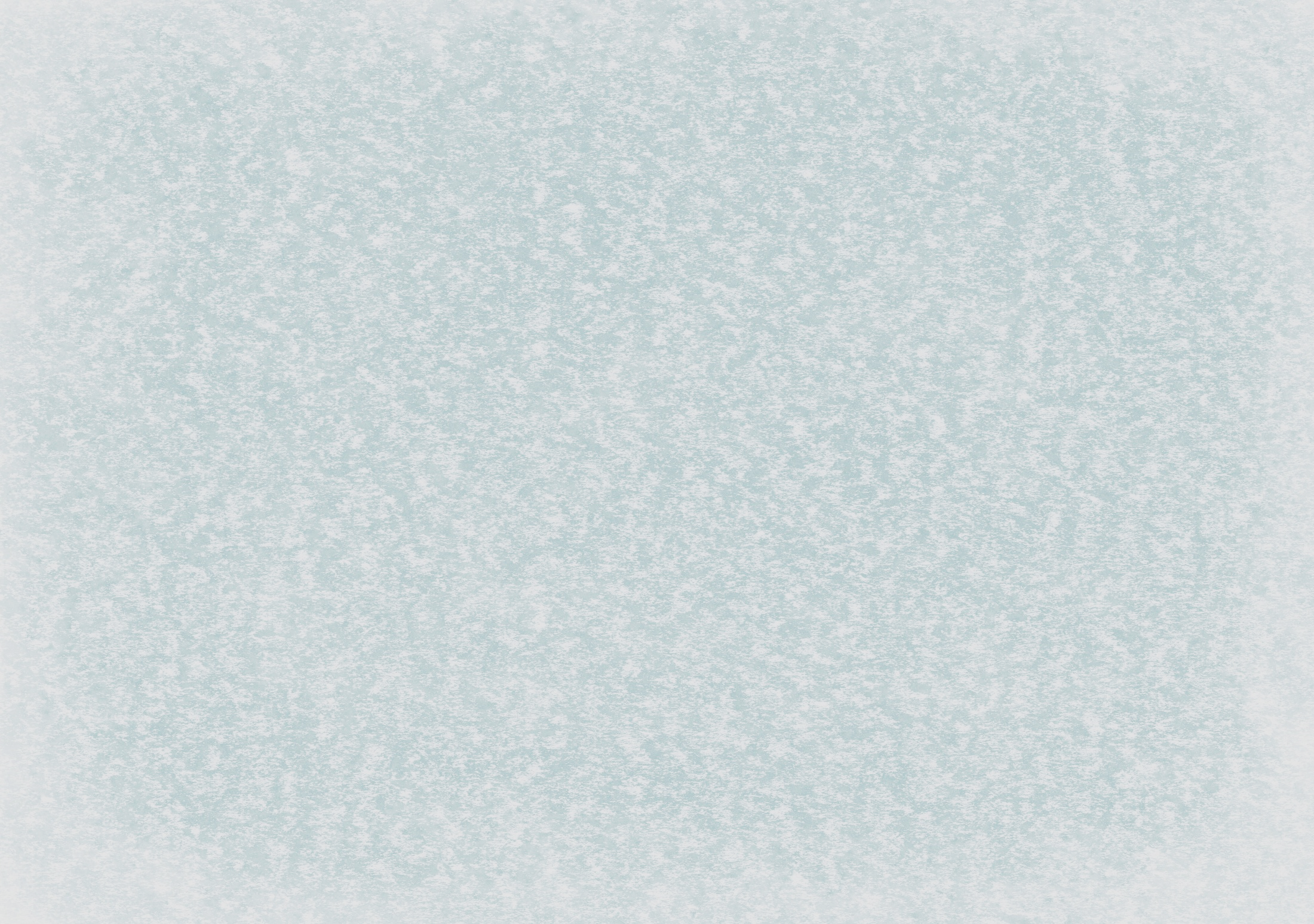 QUEM  É  O  MAIOR  NO  REINO  DOS  CÉUS?
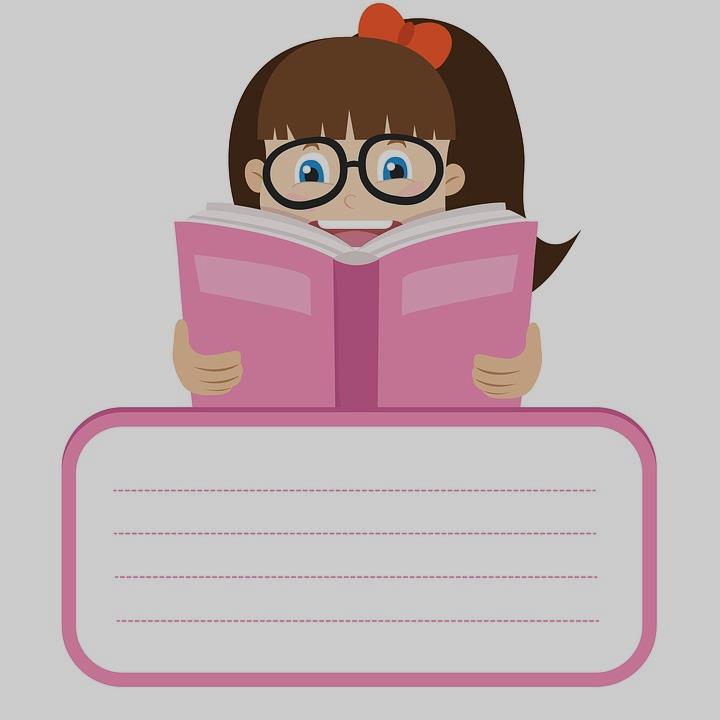 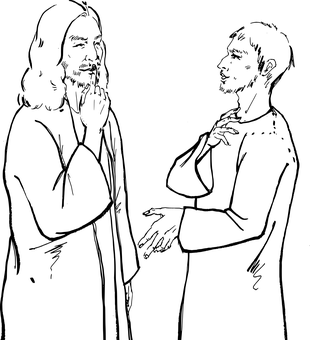 DIGO-VOS,  QUE,  SE  NÃO  TORNARDES
QUAIS  CRIANÇAS,  NÃO  ENTRAREIS  NO
REINO  DOS  CÉUS.
Mateus,   18:01  a  05
O  RECURSO  DIDÁTICO
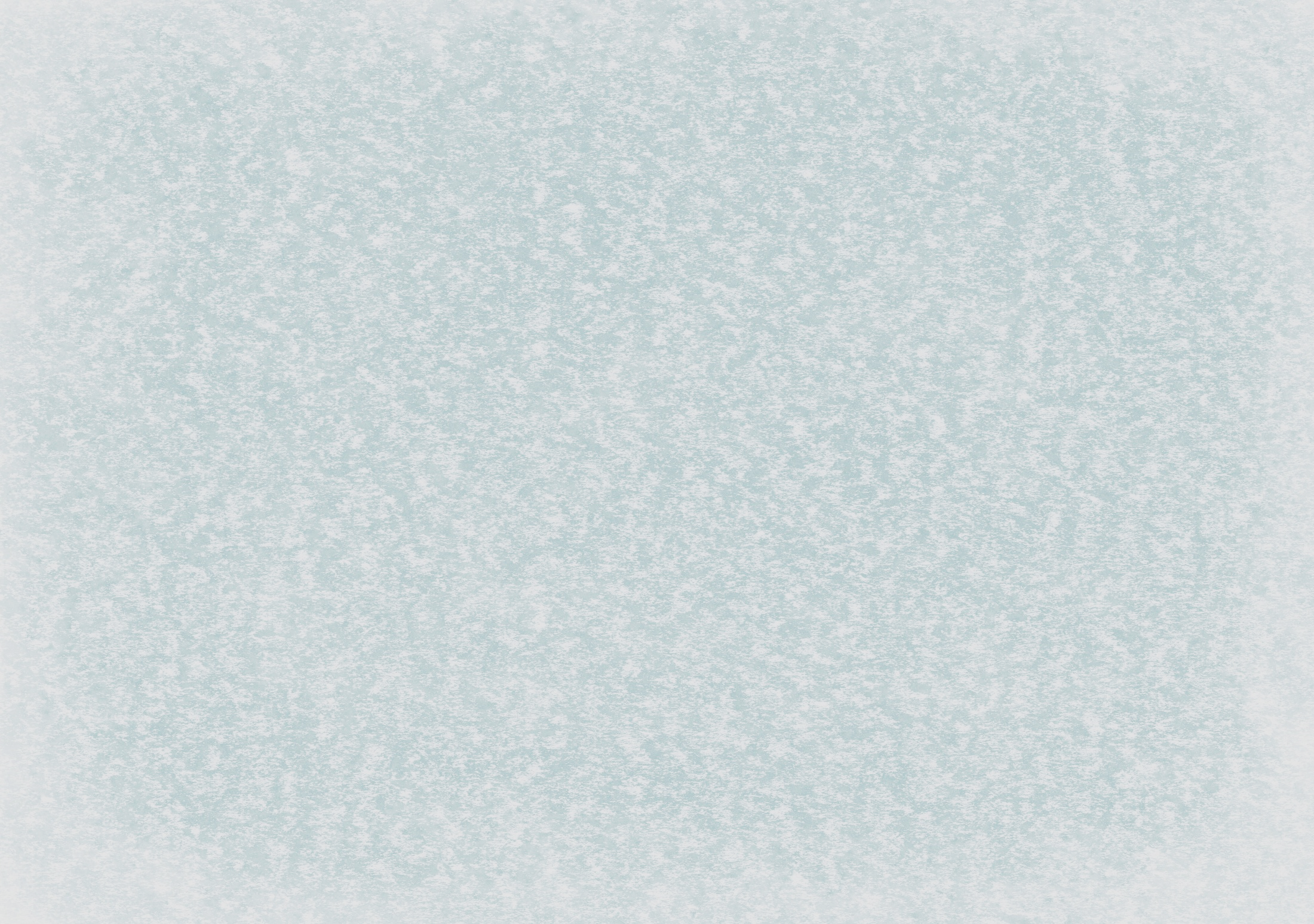 UTILIZADO  POR  JESUS:  UMA  CRIANÇA
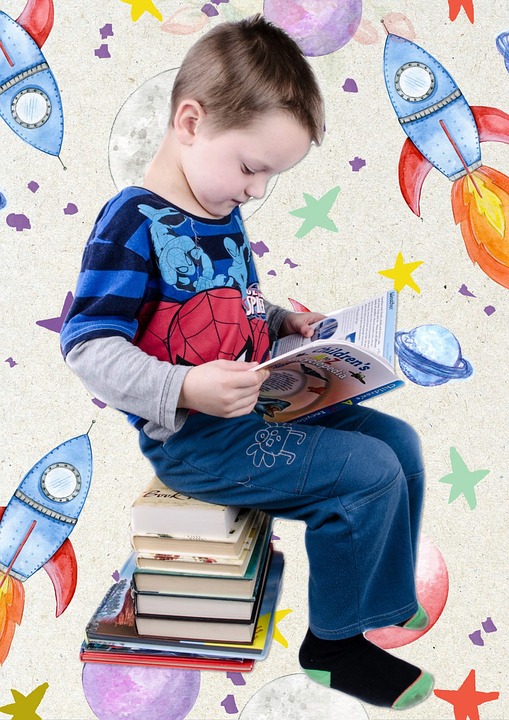 COM  ESSAS  CARACTERÍSTICAS,  ALCANÇAREMOS
O  REINO  DOS  CÉUS
NÃO  CULTIVA  PRETENSÕES  DE  SUPERIORIDADE  OU  INFALIBILIDADE
SIMBOLIZA  A  SIMPLICIDADE  E  PUREZA 
DE  CORAÇÃO
COMO  SER  O  MAIOR ?
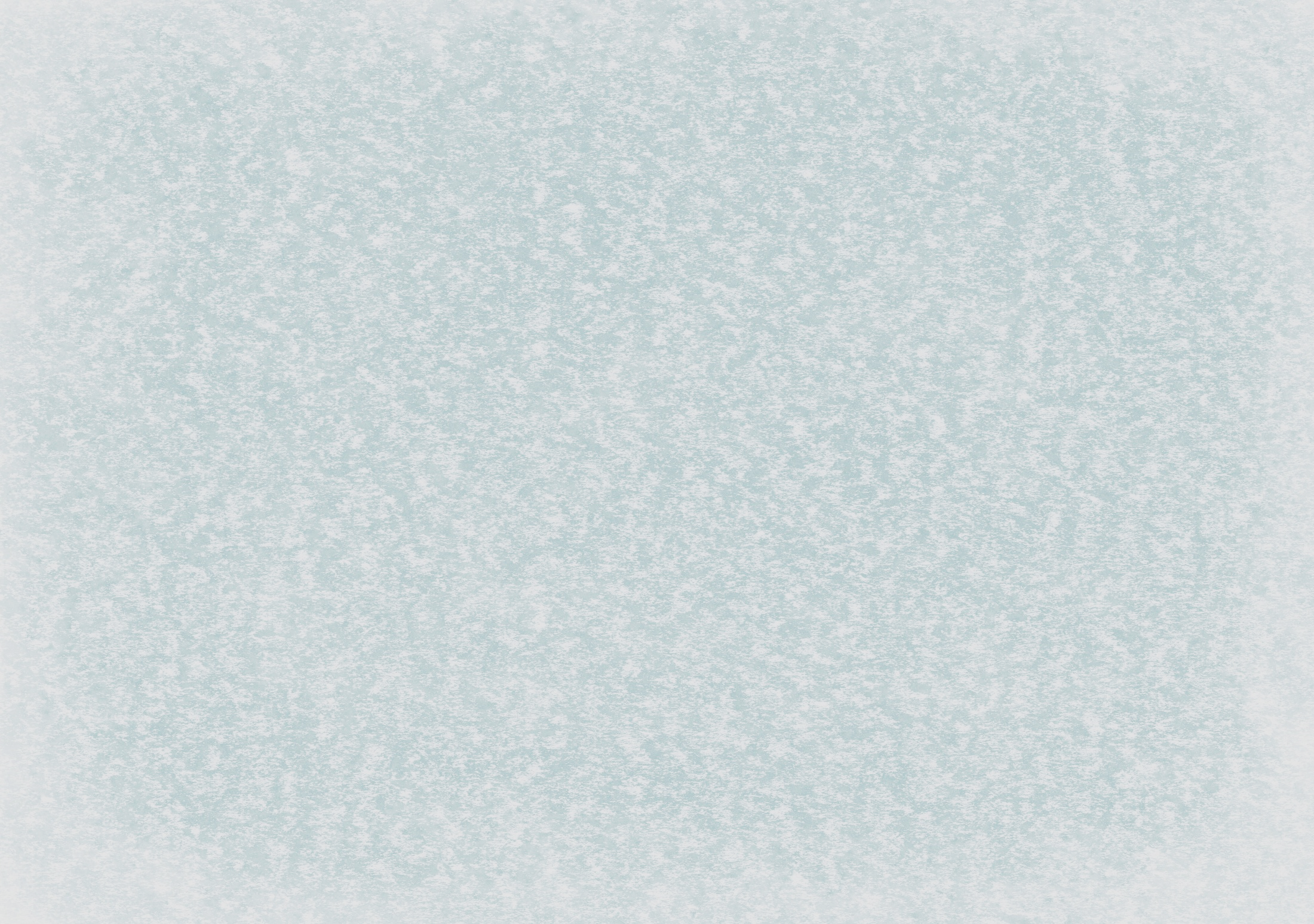 QUEM  NA  TERRA  SE  FIZER:
QUEM  SE  ELEVAR
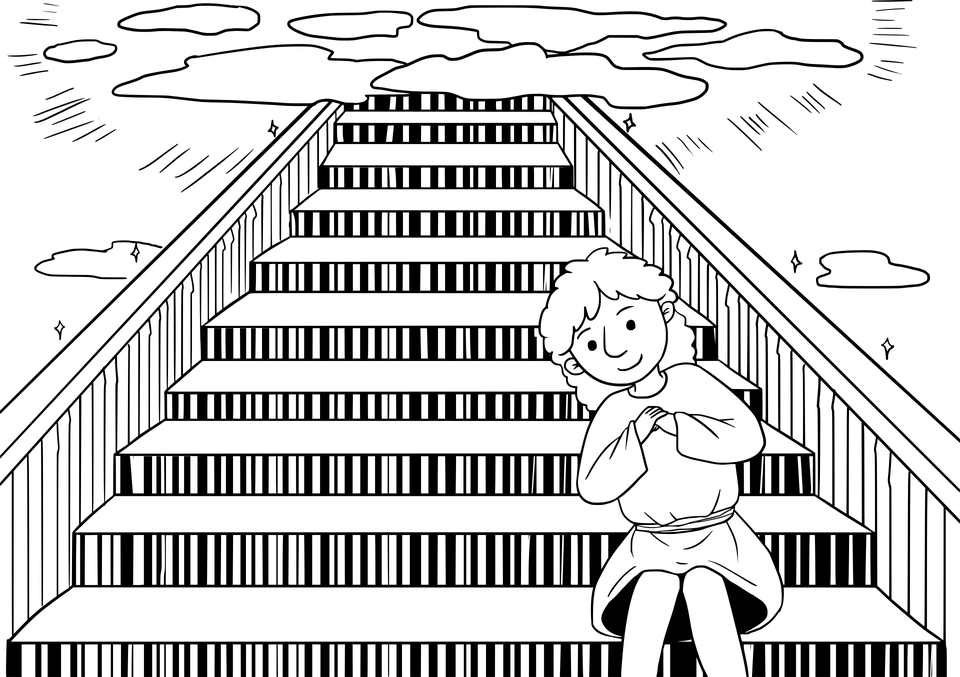 VAIDADE
PEQUENO
ARROGÂNCIA
ESCRAVO
ORGULHO
SERVO
SERÁ  O  MAIOR  NO  MUNDO  ESPIRITUAL
SERÁ  HUMILHADO  NO  MUNDO  ESPIRITUAL
CONCLUSÃO
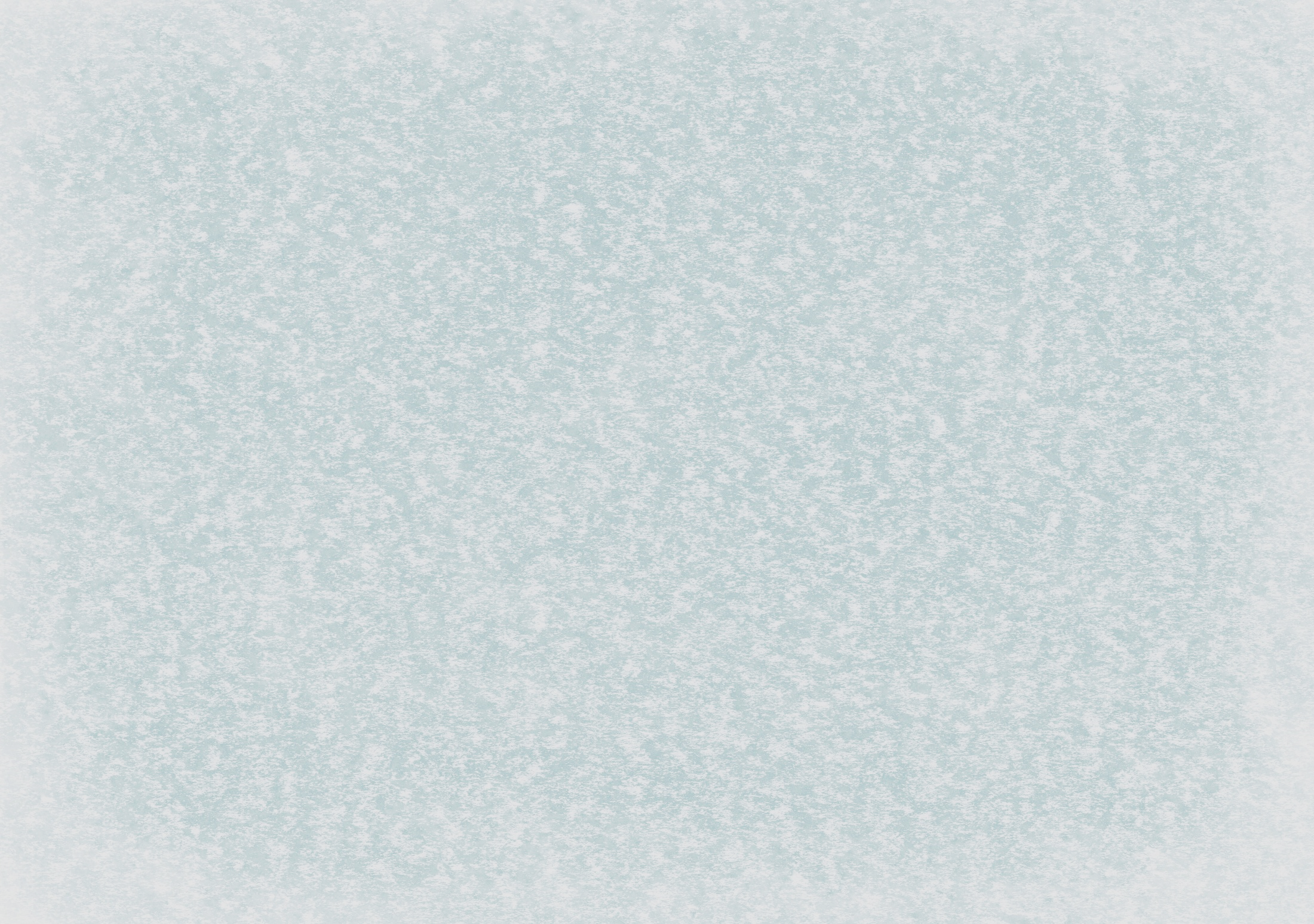 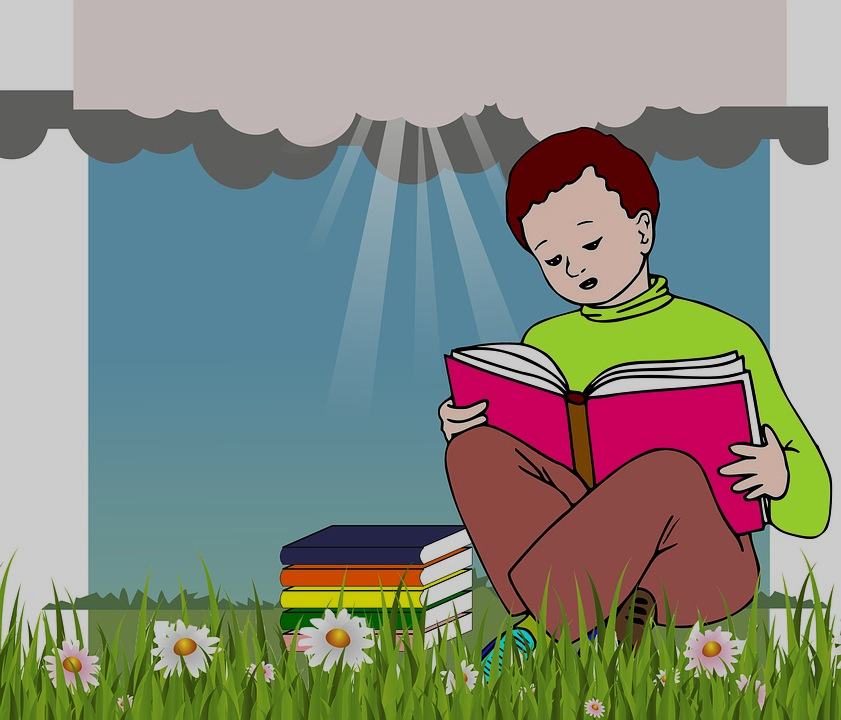 APLICAÇÃO
NÃO  PROCUREIS,  NA  TERRA,  OS  PRIMEIROS 
LUGARES,  NEM  VOS  COLOQUEIS  ACIMA  DOS  OUTROS.
DEUS  SABERÁ  DAR-VOS  UM  MAIS  ELEVADO
NO  CÉU,  SE  O  MERECERDES.
BUSCAI  O  LUGAR  MAIS  HUMILDE   E  MAIS   MODESTO;
PARA  A  GENTE  PENSAR...
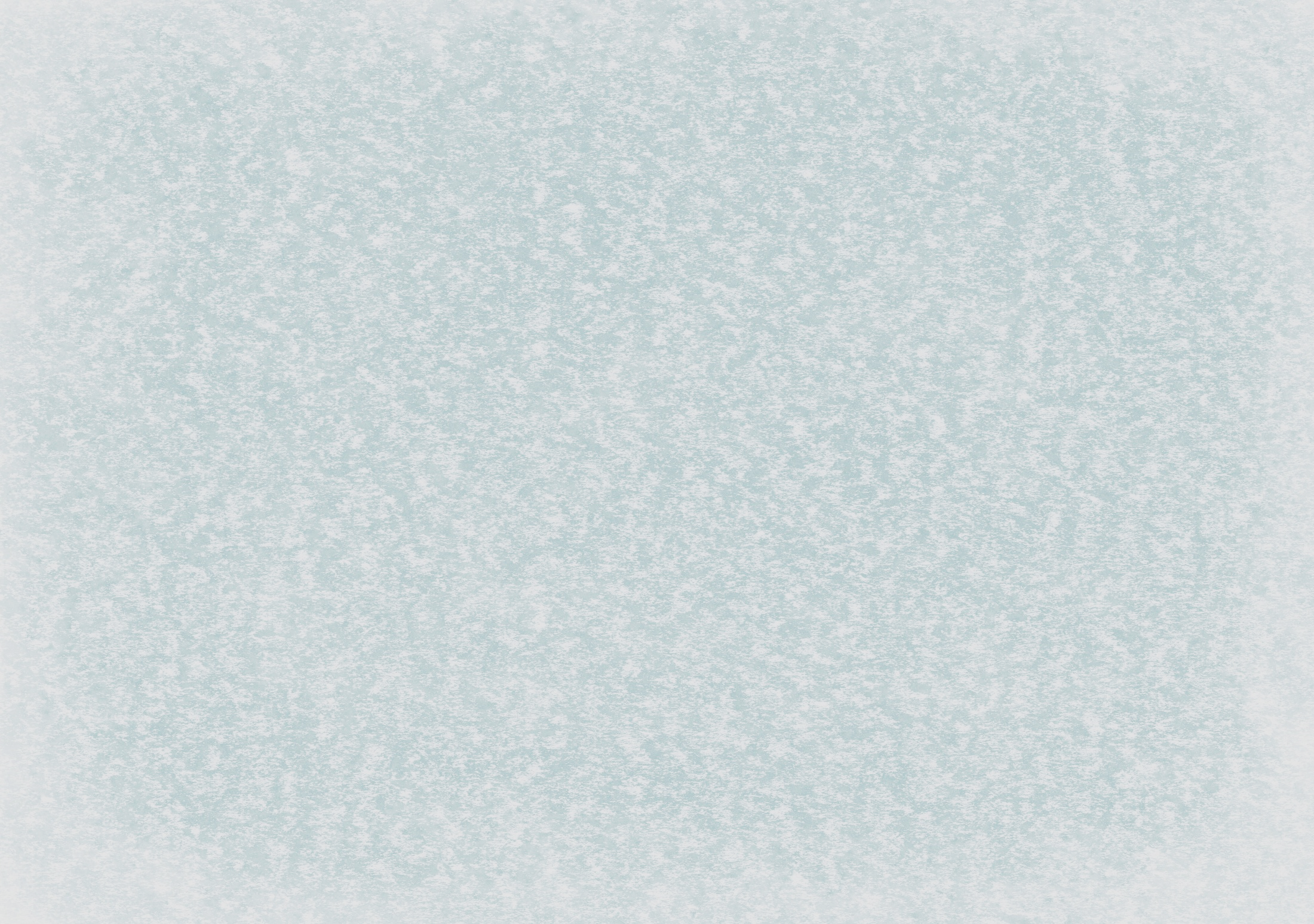 LEIA  AS  FRASES  E  COLOQUE  V (verdadeira) e  F (falsa):
(   )  Qualquer um pode ser o maior no Reino dos Céus.
(   )  Toda criança cultiva pretensão de superioridade.
(   )  Para entrardes no Reino dos Céus tem que se tornardes 
         quais crianças.
(   )  A criança simboliza a simplicidade e a pureza de coração.
(   )  Para ser maior no Mundo Espiritual tem que ser pequeno
        na Terra.
(   )  Quem cultivar o orgulho e a vaidade na Terra será humilhado 
         no Mundo Espiritual.
(   )  Quando formos convidados para um banquete devemos
         procurar os primeiros lugares.
(   )  Devemos cultivar a humildade e a modéstia na Terra 
         para alcançarmos o Reino dos Céus.
F
F
V
V
V
V
F
V